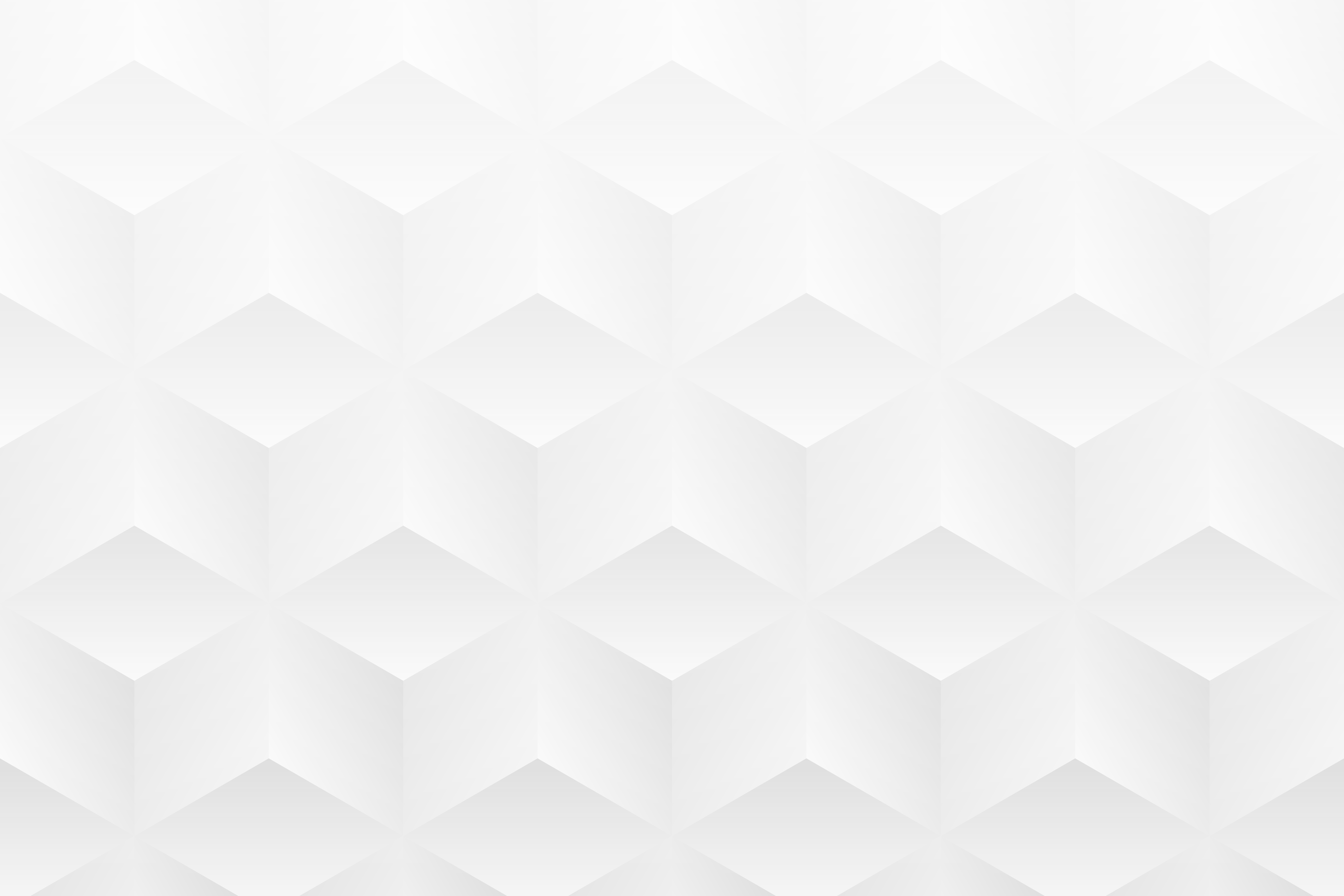 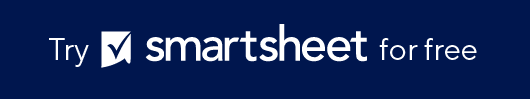 PowerPoint Event Proposal Template
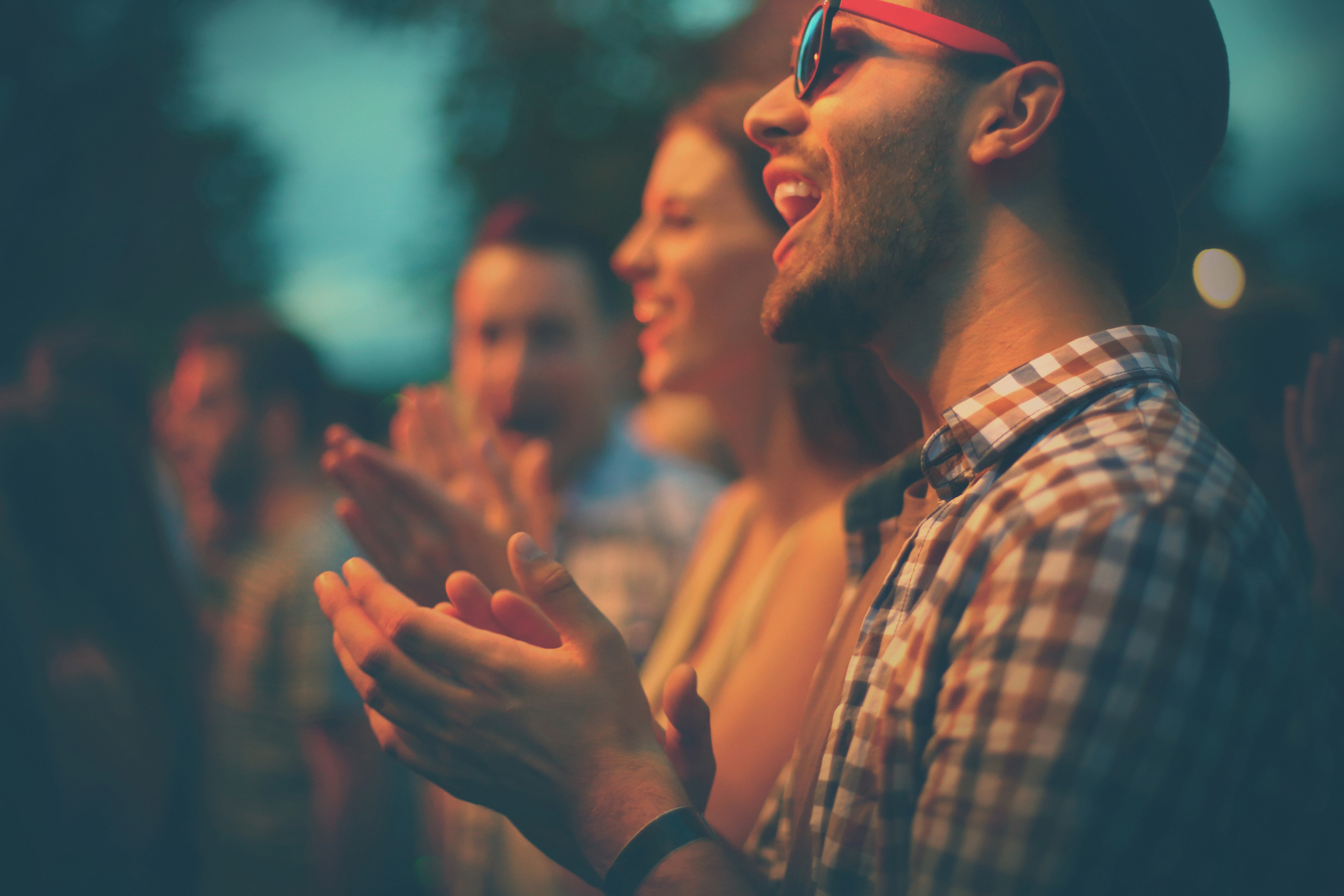 EVENT TITLE
Event Date: MM/DD/YY
Prepared by: Name
Prepared for: Name
Your logo here
Replace with image related to your event.
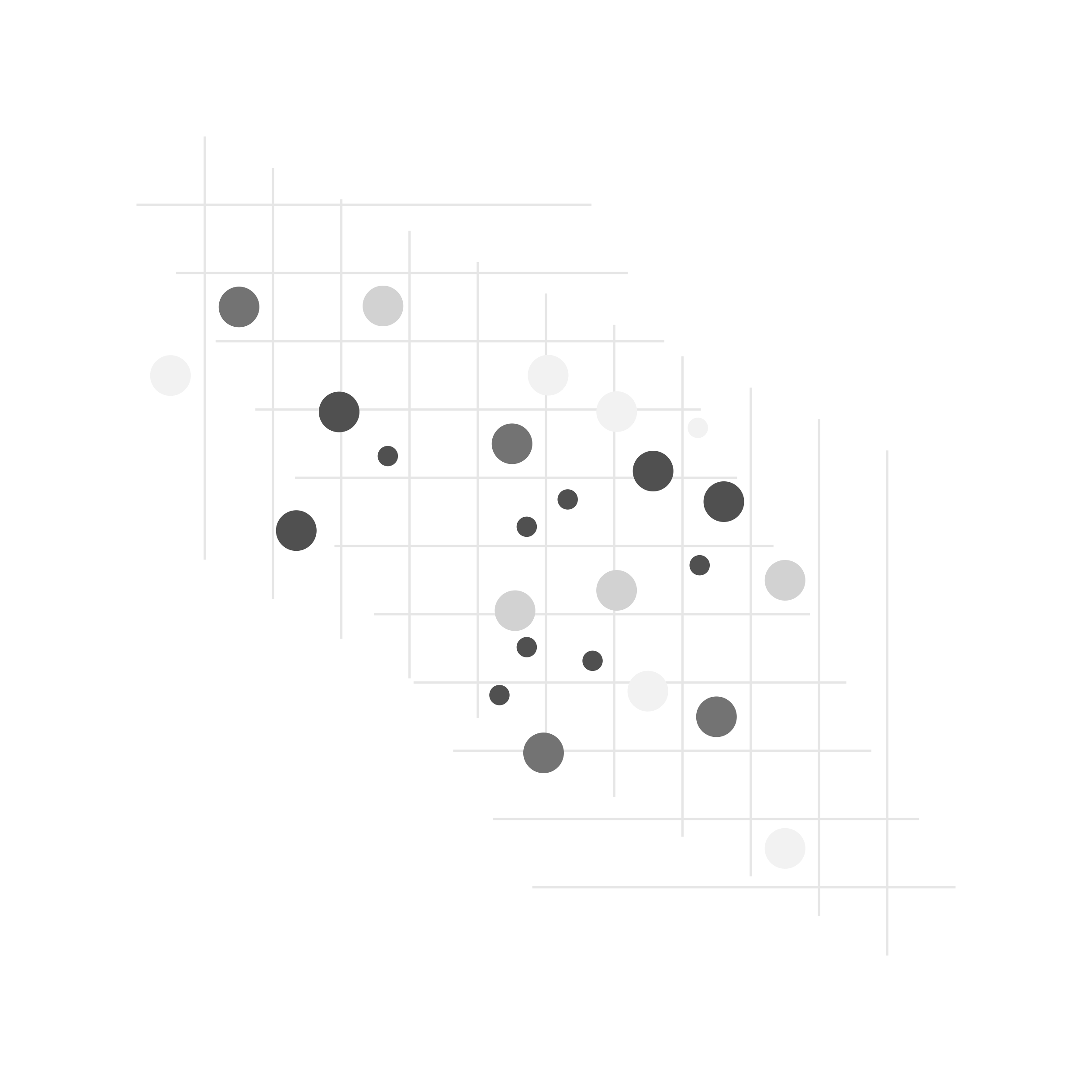 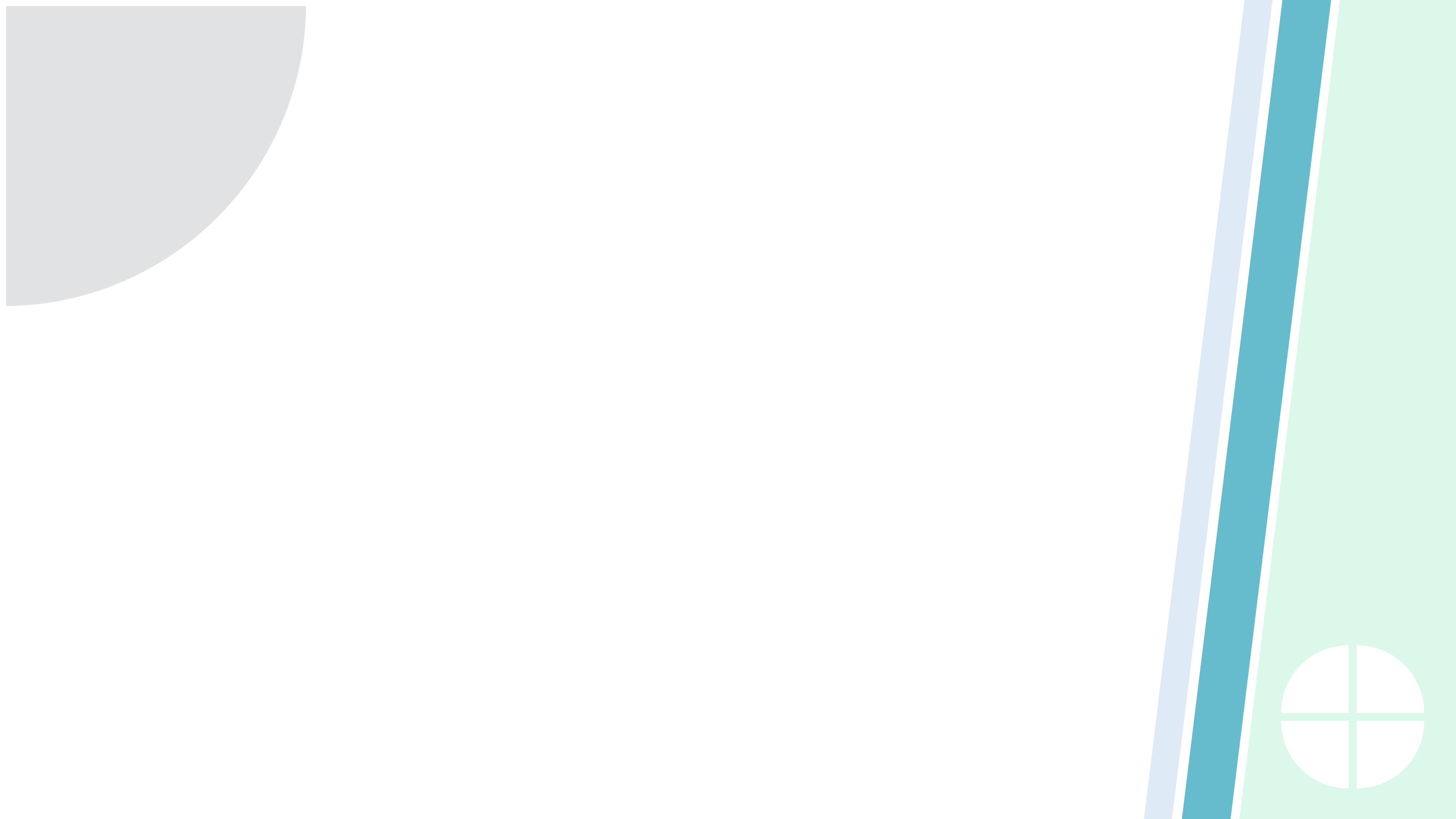 CONTENTS
1
6
MARKETING AND PROMOTION PLAN
EVENT OVERVIEW
7
SPONSORSHIP OPPORTUNITIES
2
OBJECTIVES AND GOALS
8
TESTIMONIALS AND PAST SUCCESS
3
AGENDA / ITINERARY
9
CONTACT INFORMATION AND CALL TO ACTION
4
VENUE AND LAYOUT
5
BUDGET OVERVIEW
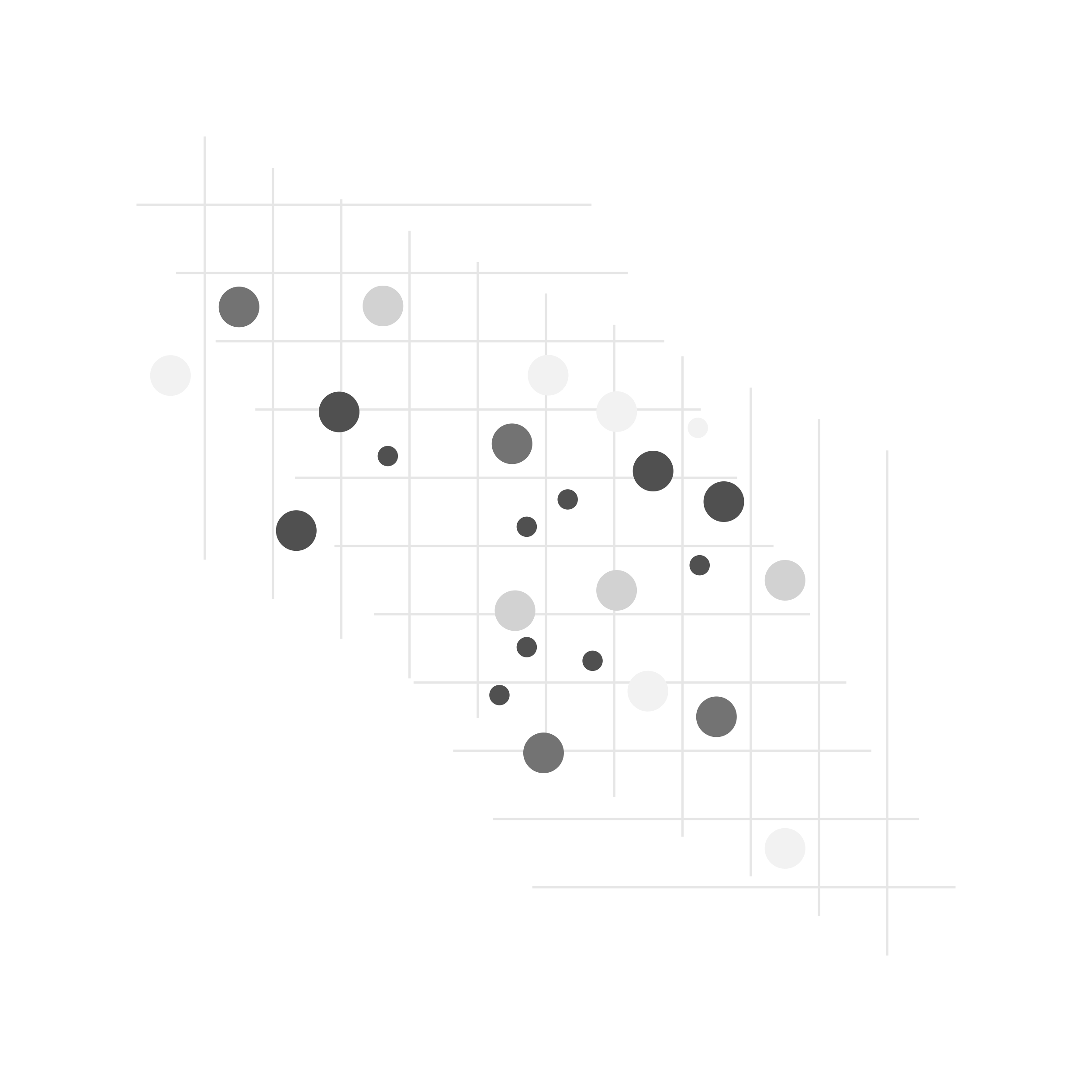 1. EVENT OVERVIEW
Brief description of the event…
EVENT PURPOSE
TARGET AUDIENCE
Description…
Description…
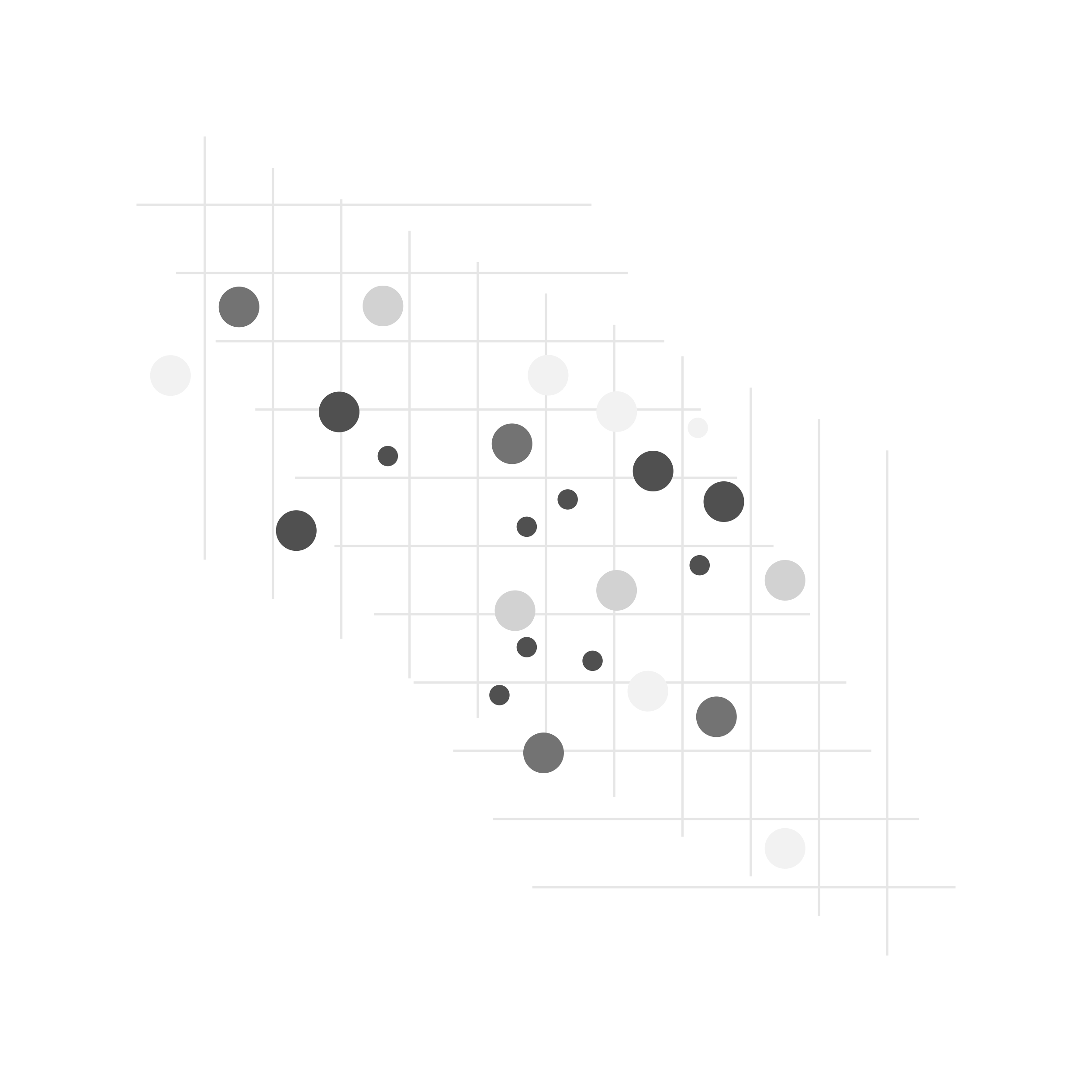 2. OBJECTIVES AND GOALS
GOAL 1: Key objectives and what the event aims to achieve.
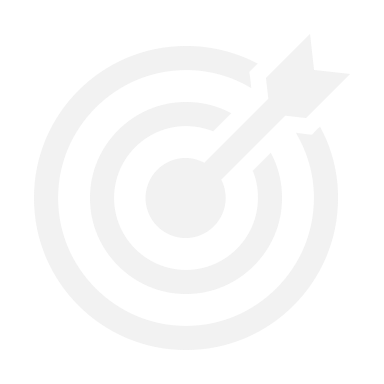 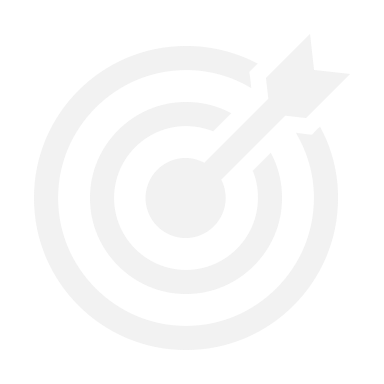 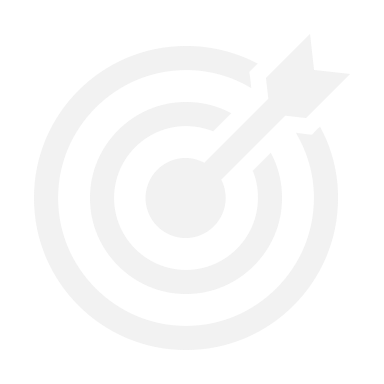 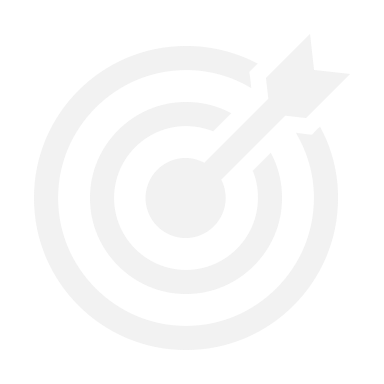 GOAL 2: Description
GOAL 3: Description
GOAL 4: Description
3. AGENDA / ITINERARY
TODAY
Due 00/00
Due 00/00
Milestone 1
Needs Review
Milestone 1 – 00/00
Due 00/00
Due 00/00
Due 00/00
Due 00/00
Due 00/00
Task Owner 7
Task Owner 5
Task Owner 3
Task Owner 1
Task Owner 8
Task Owner 6
Task Owner 4
Task Owner 2
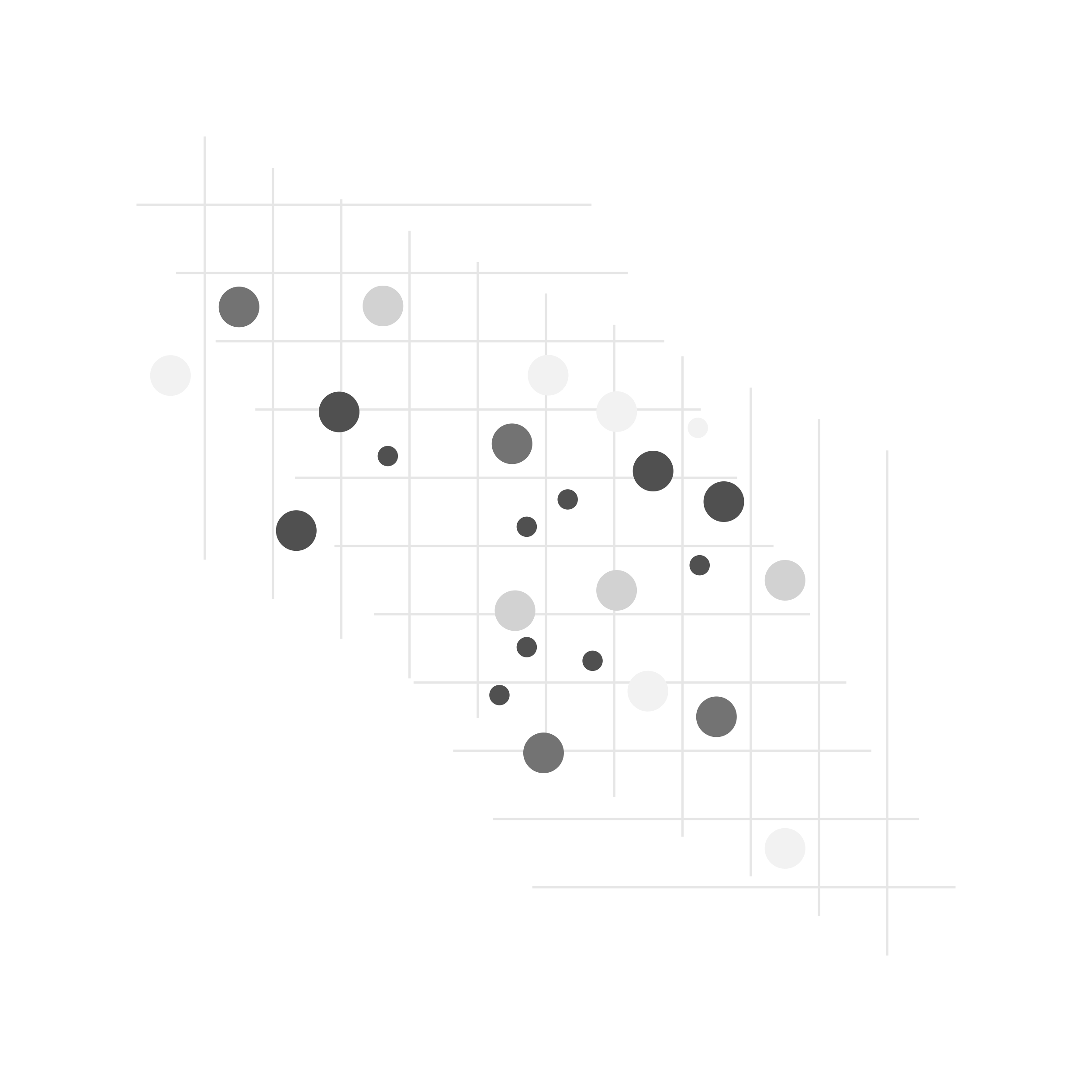 4. VENUE AND LAYOUT
Information about the event venue, including photos and layout plans.
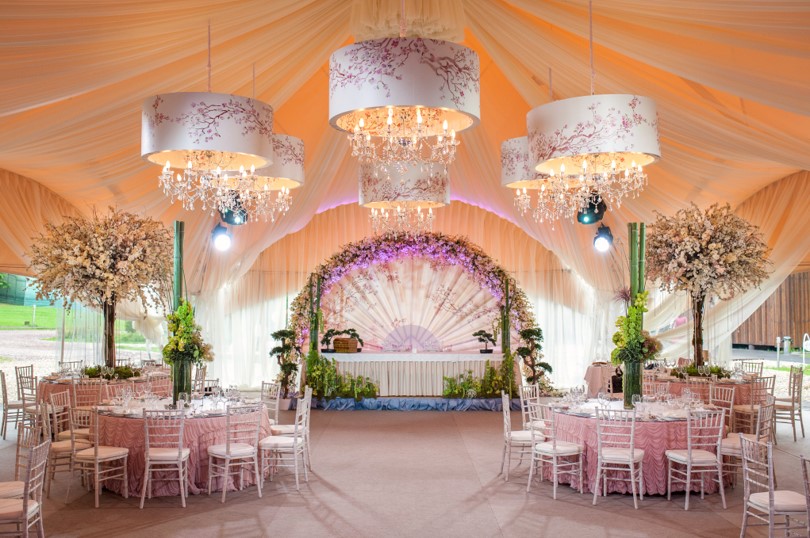 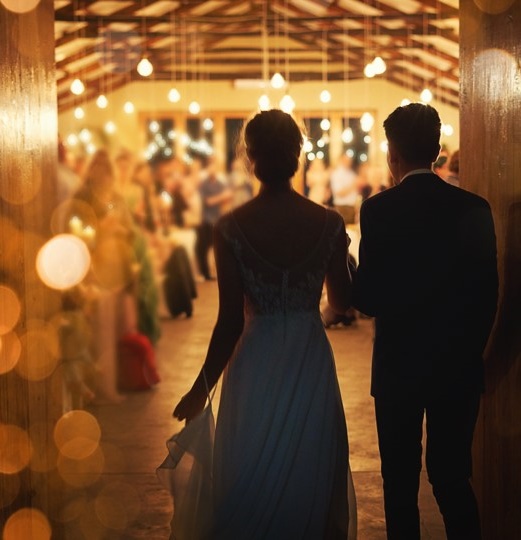 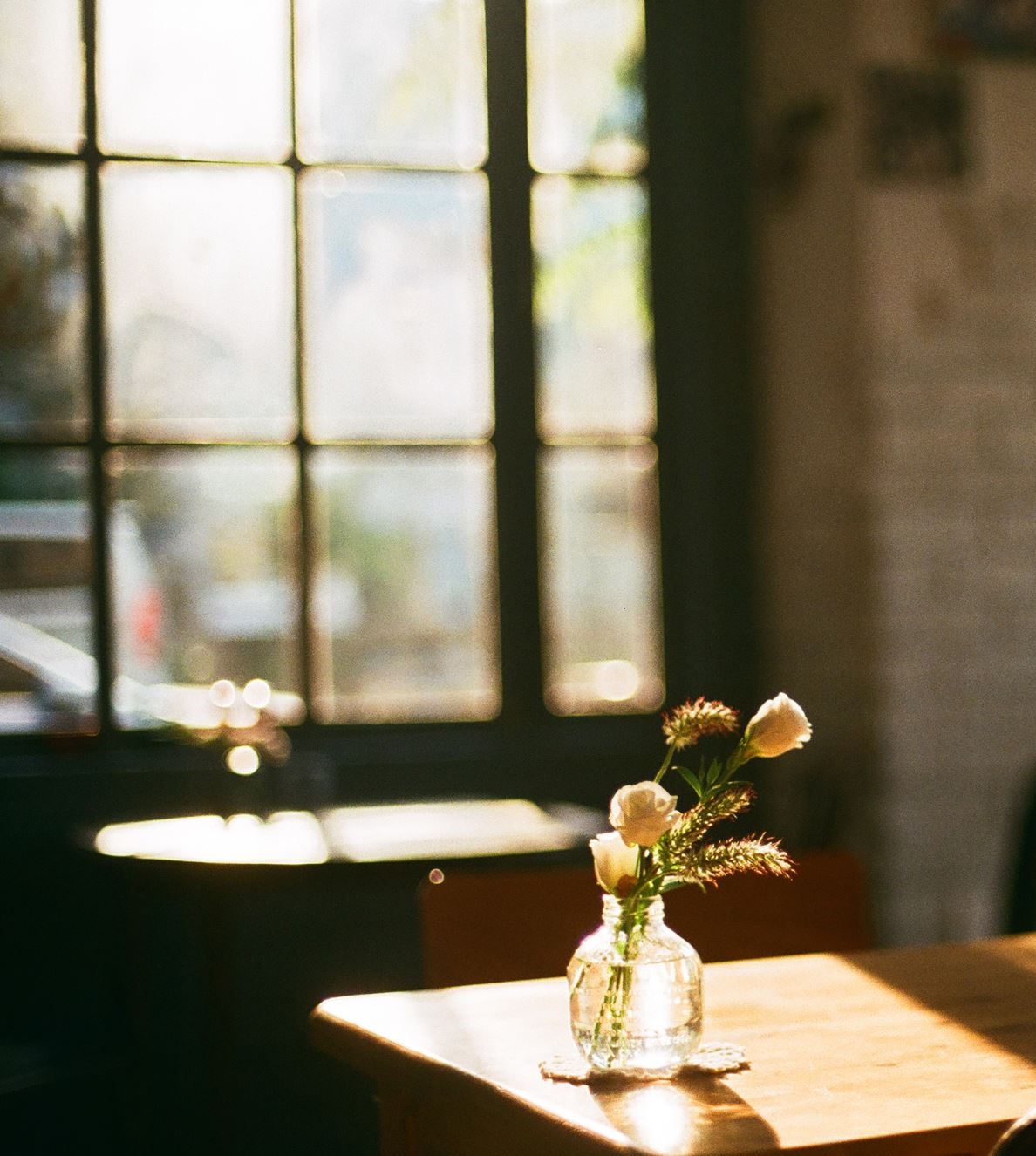 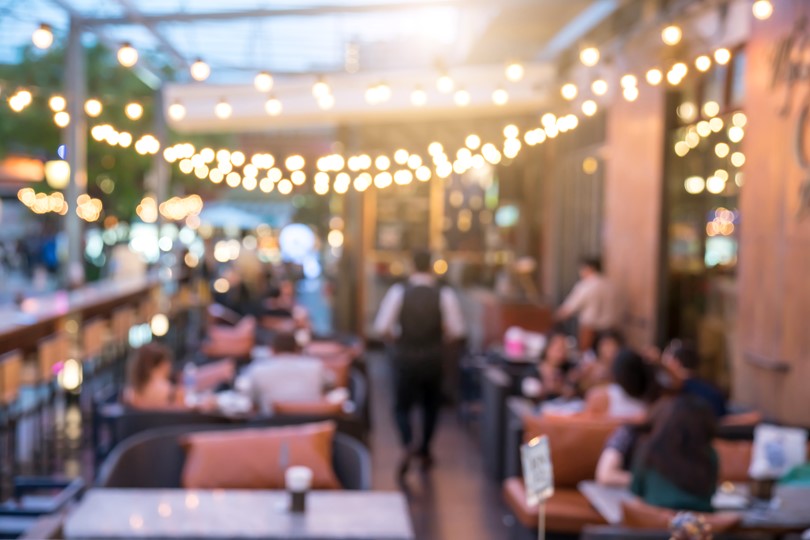 Replace with images, layouts, and photos related to your event venue and layout.
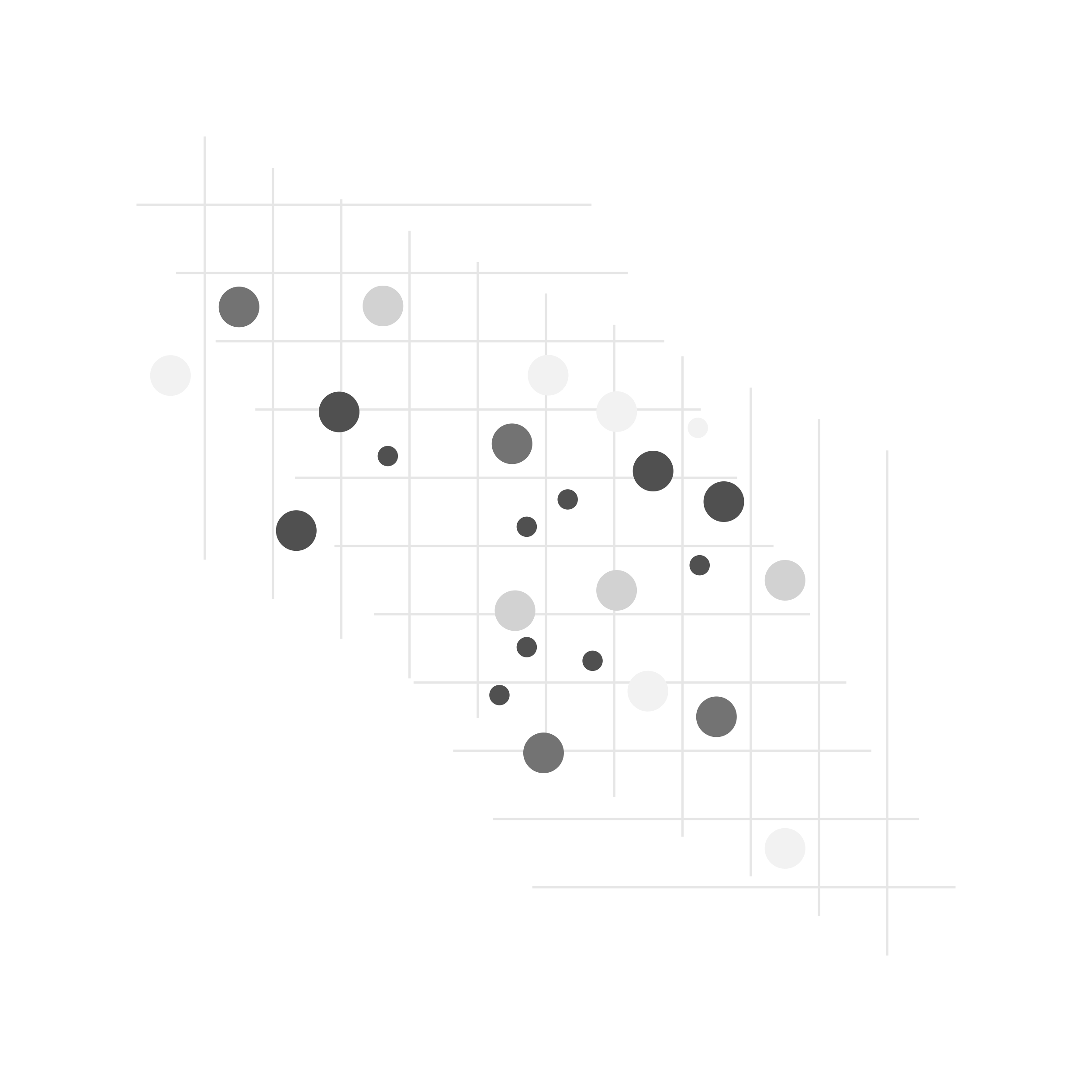 5. BUDGET OVERVIEW
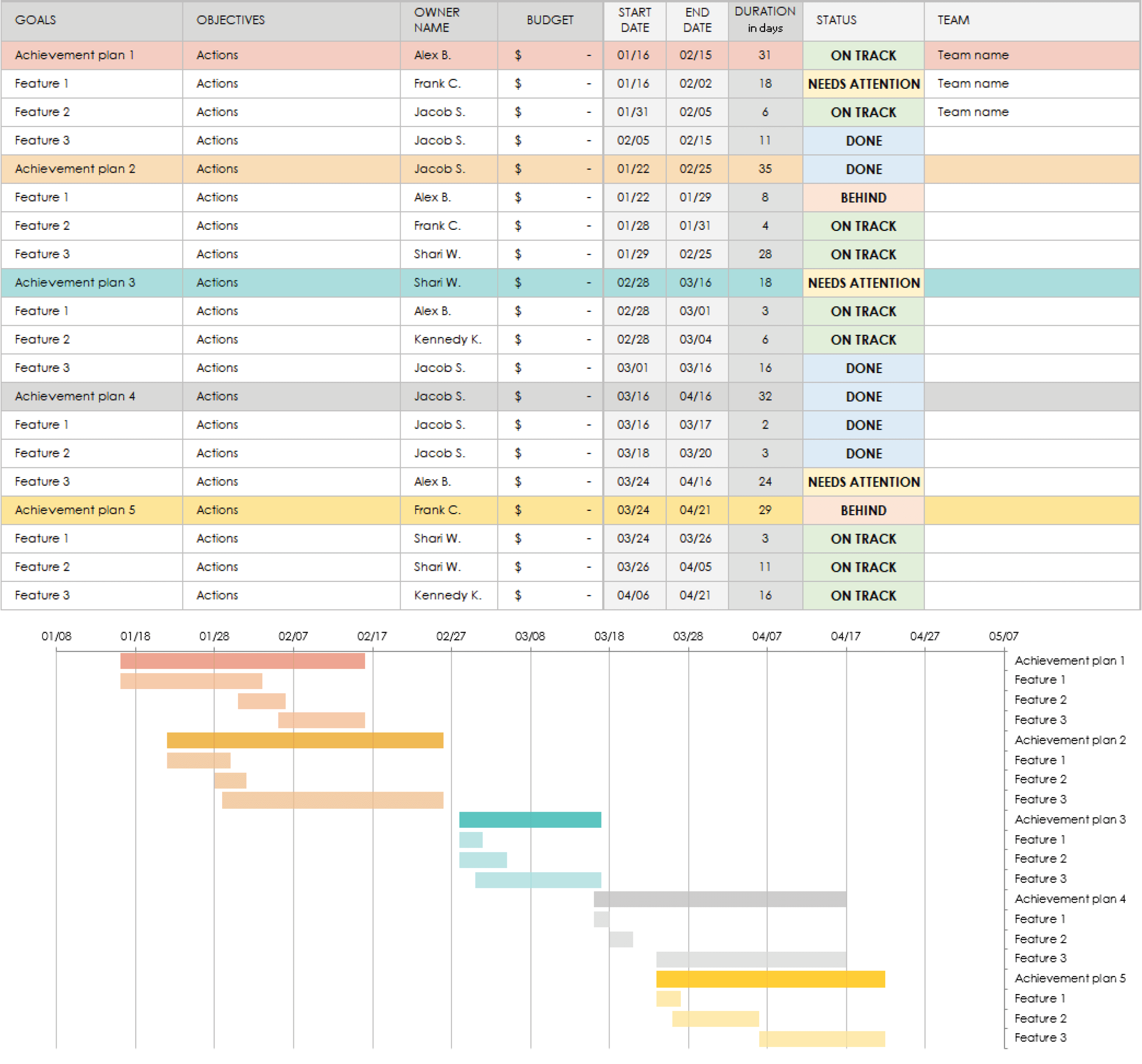 Build your event budget spreadsheet in Excel, with tables, charts, etc. Then, embed the file here and/or include a static image of the Excel spreadsheet.
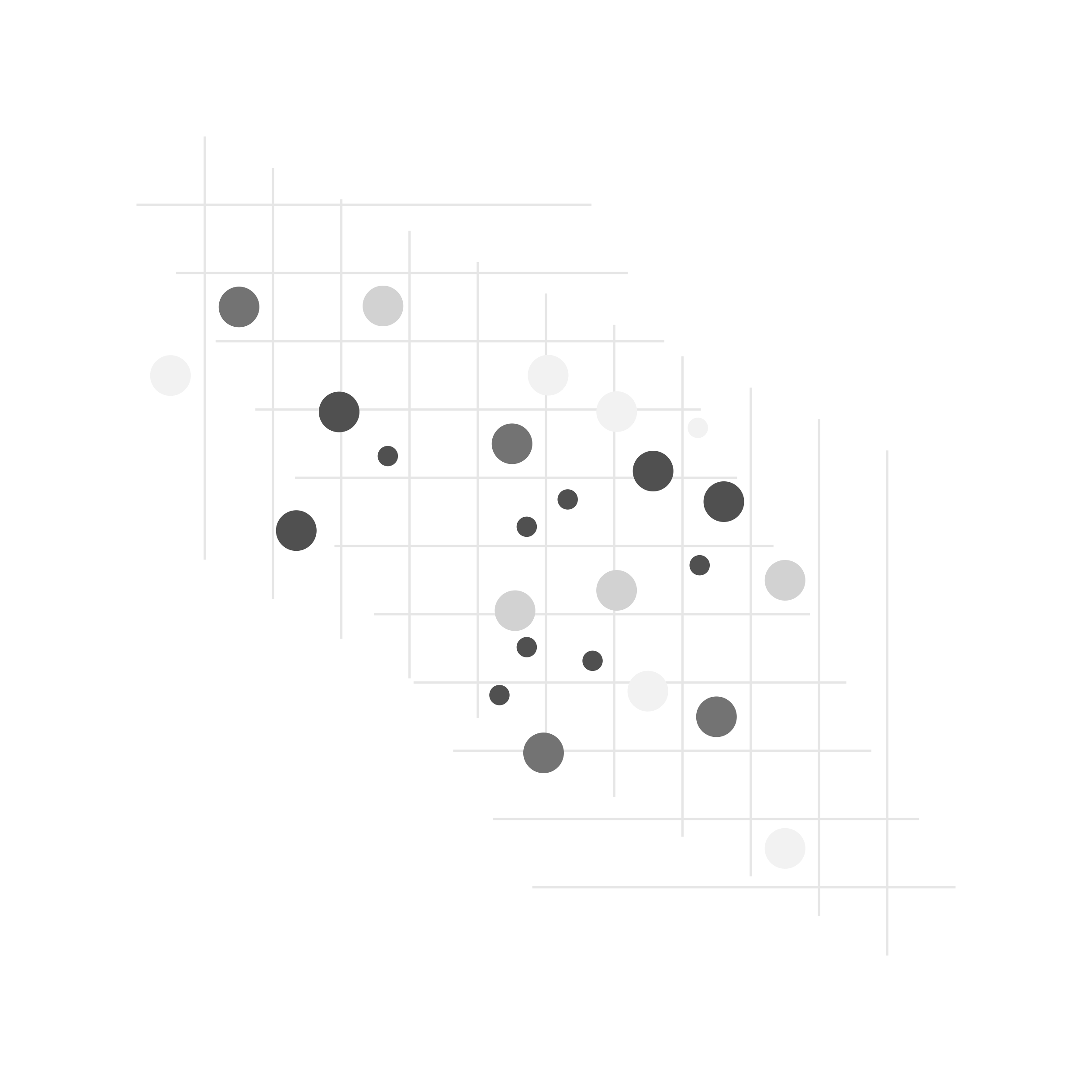 6. MARKETING AND PROMOTION PLAN
Strategies for event promotion…
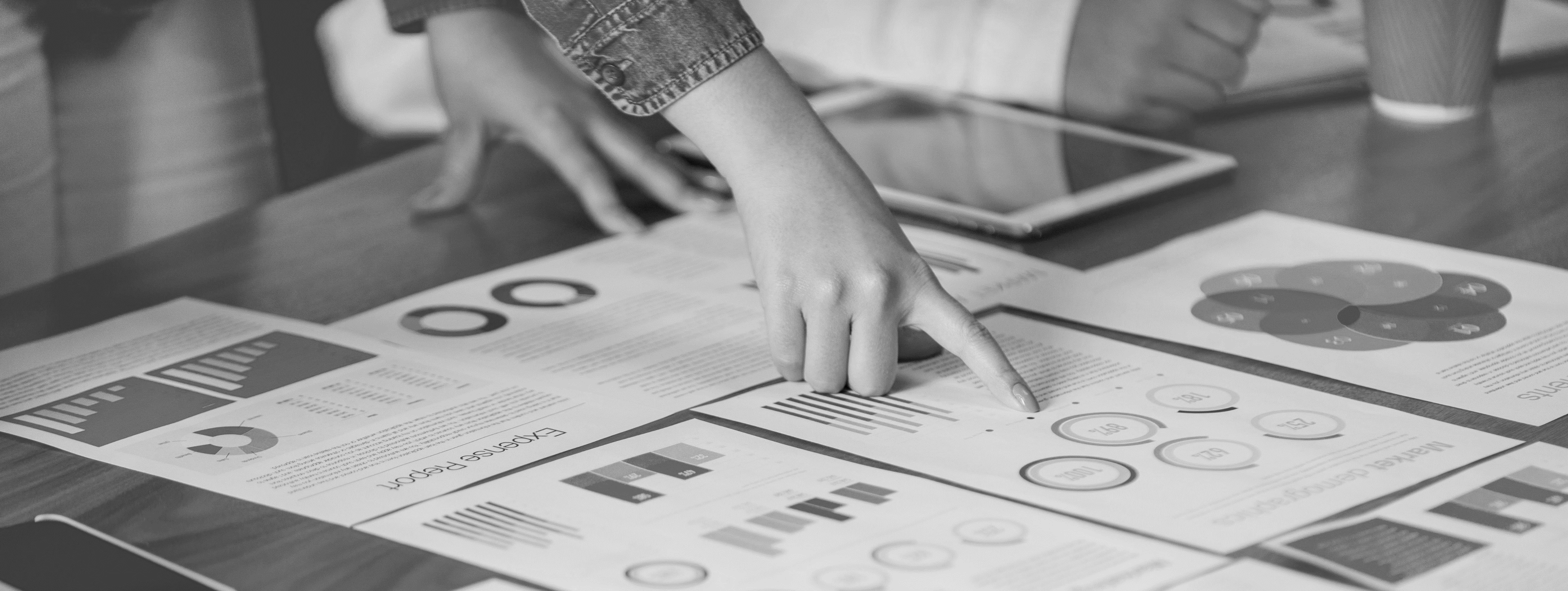 Replace with images or videos of promotional materials directly related to your marketing plan.
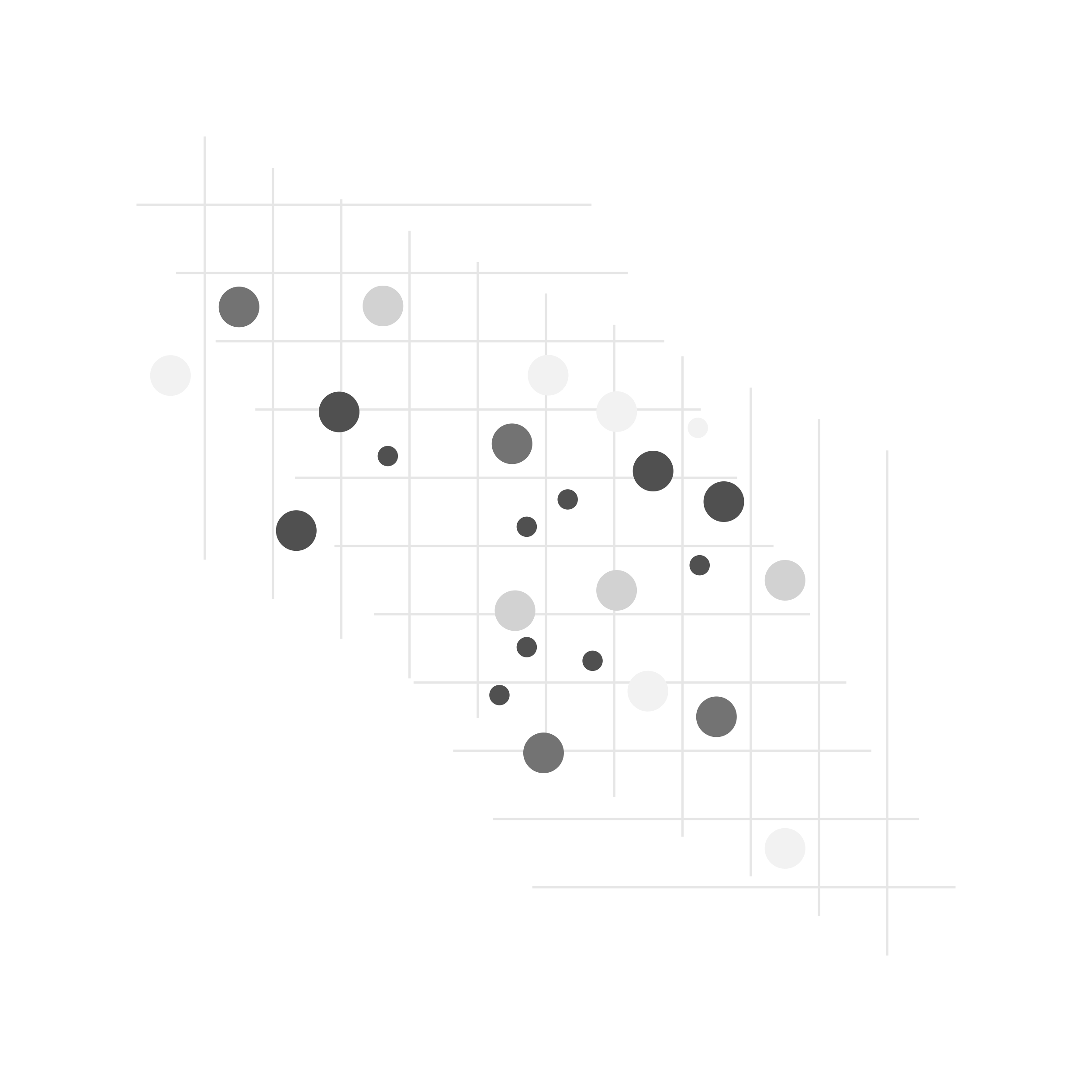 7. SPONSORSHIP OPPORTUNITIES
SPONSORSHIP LEVEL B
SPONSORSHIP LEVEL A
SPONSORSHIP LEVEL C
Description…
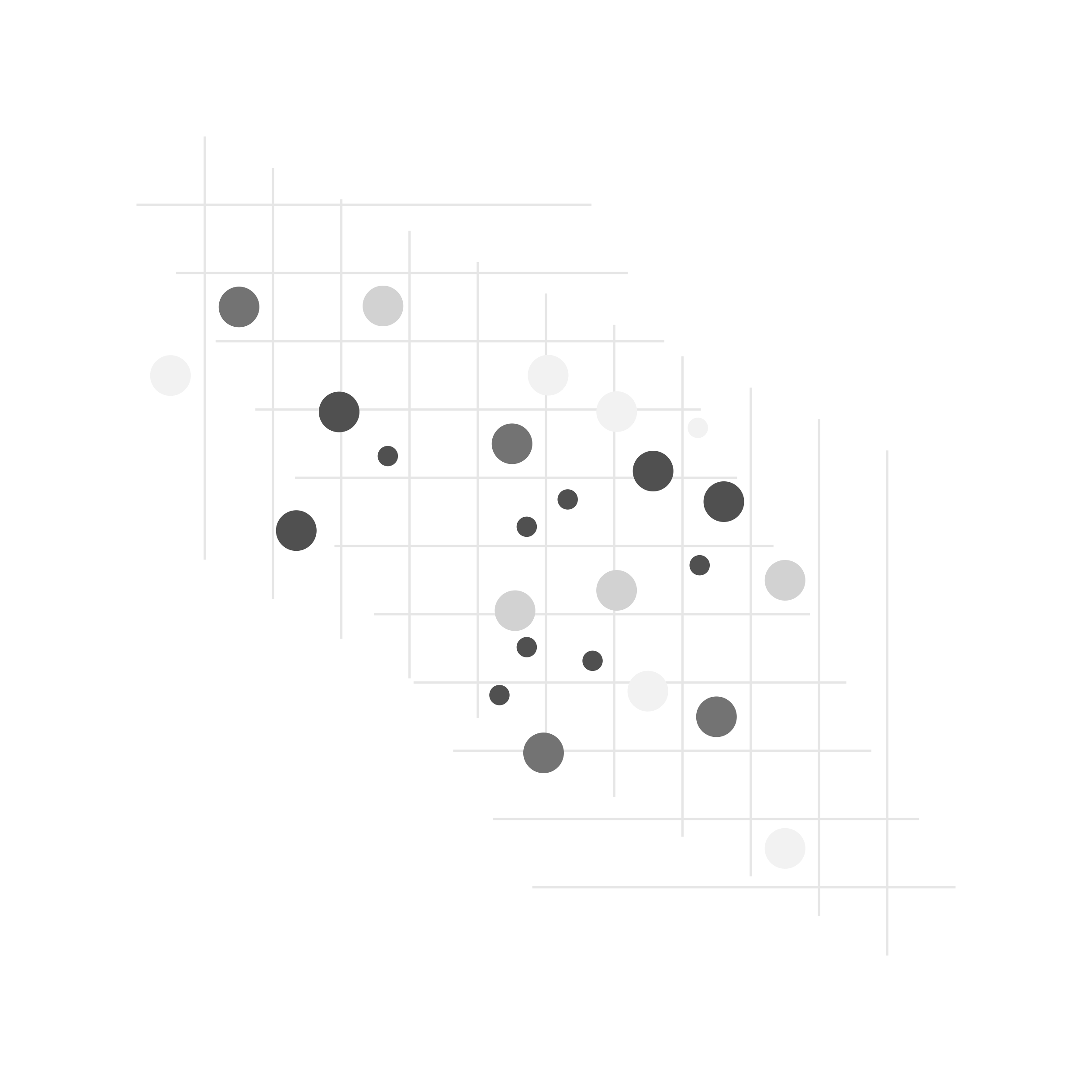 8. TESTIMONIALS AND PAST SUCCESS
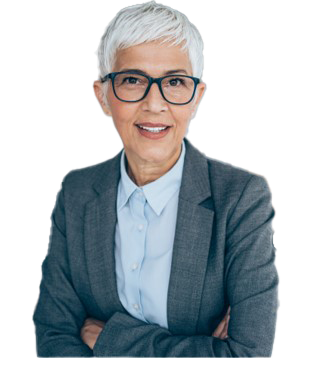 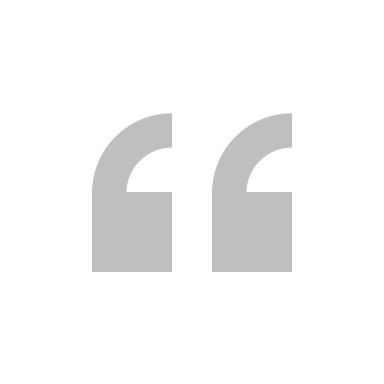 Quote from attendee.
- Name, Attendee of [Event Name]
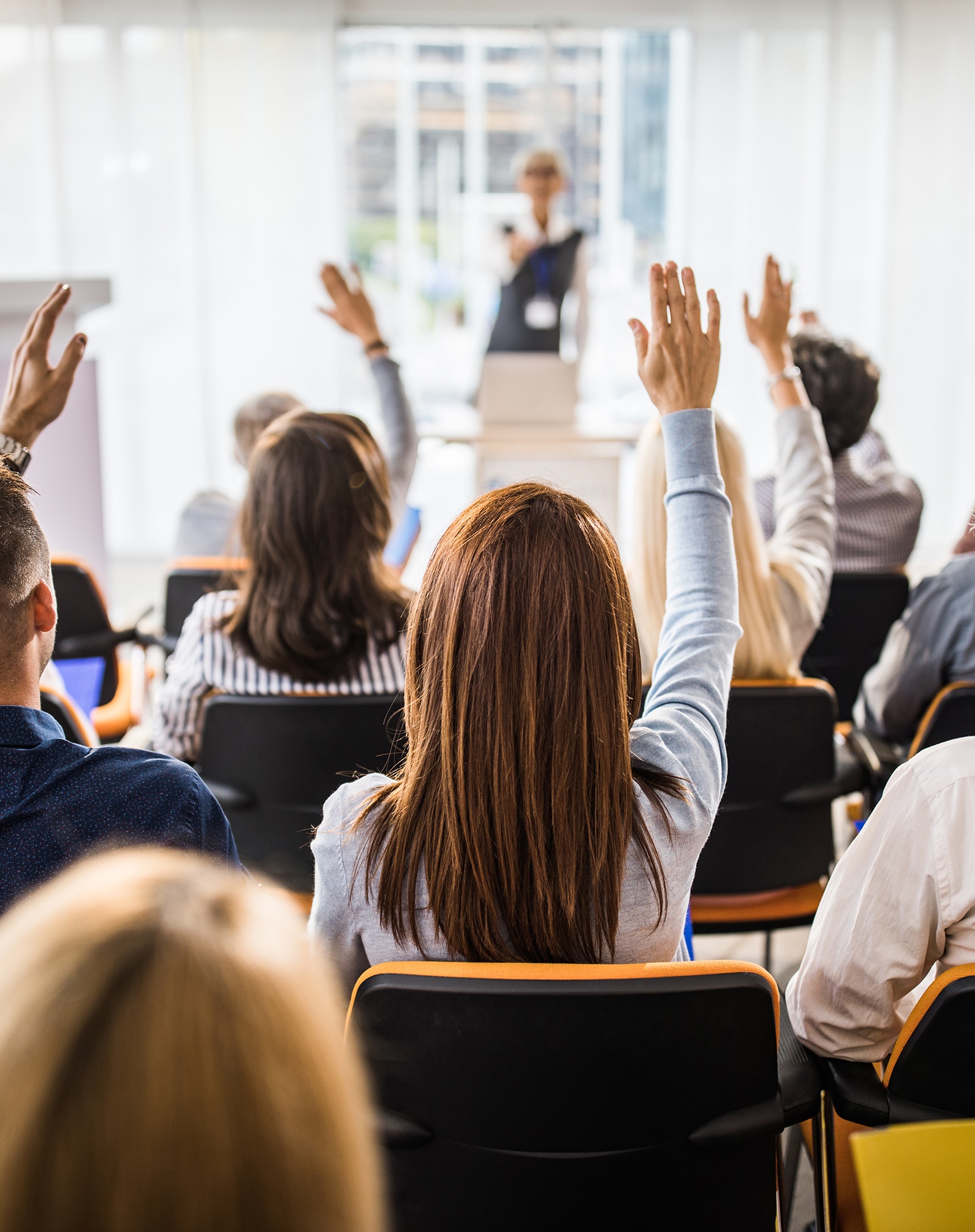 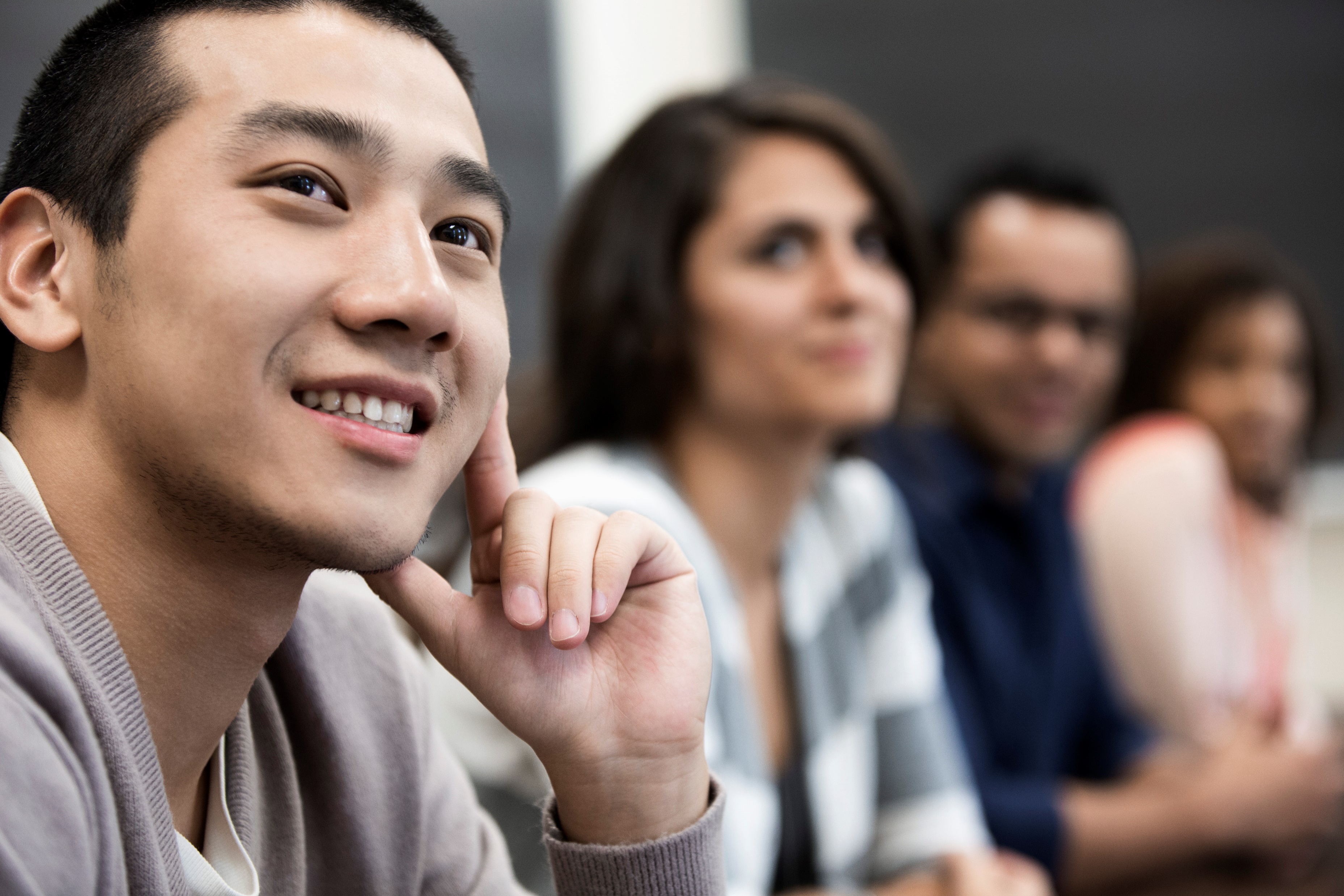 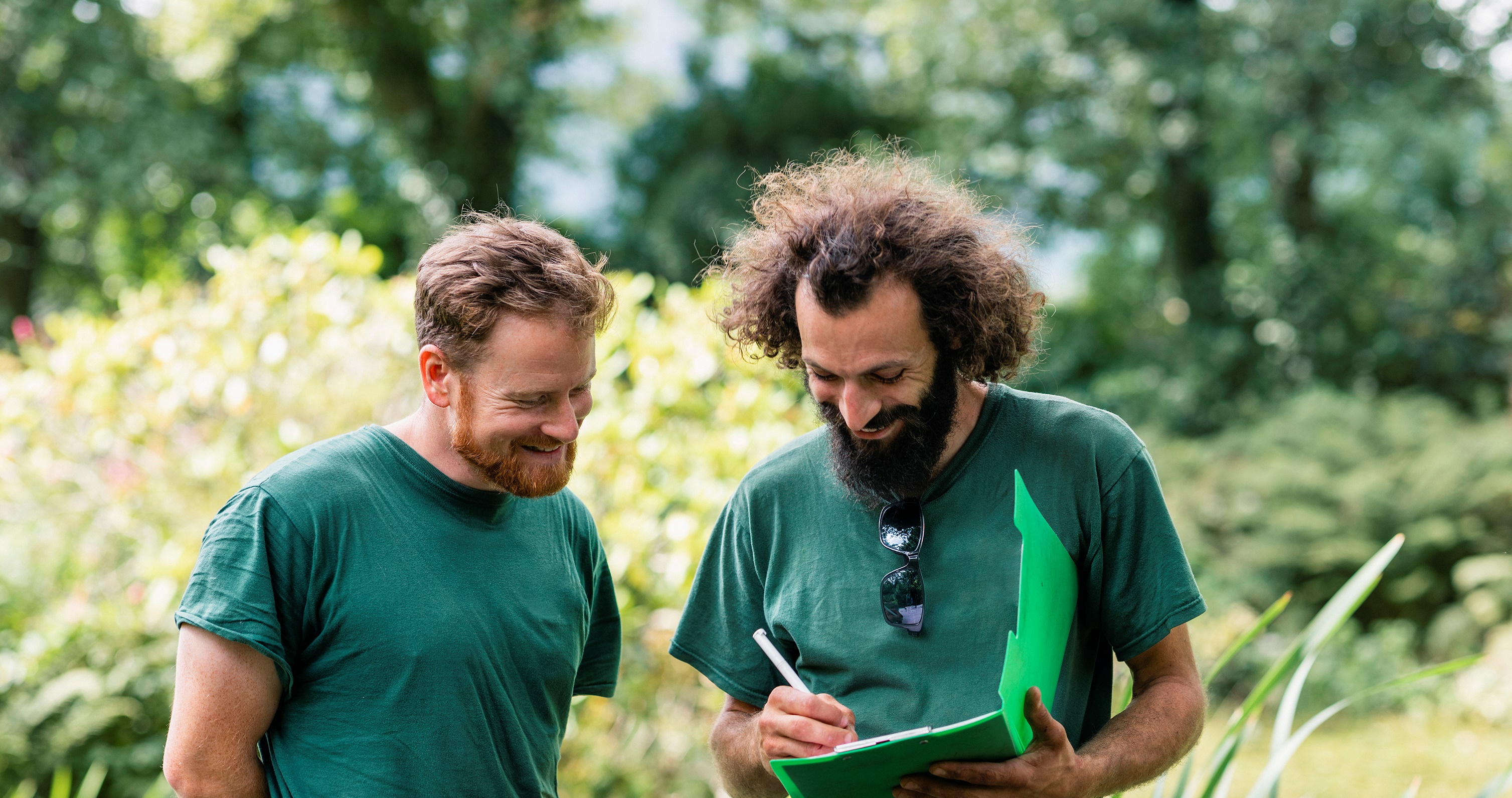 Replace with testimonials and/or images from past events and include multiple quotes from attendees.
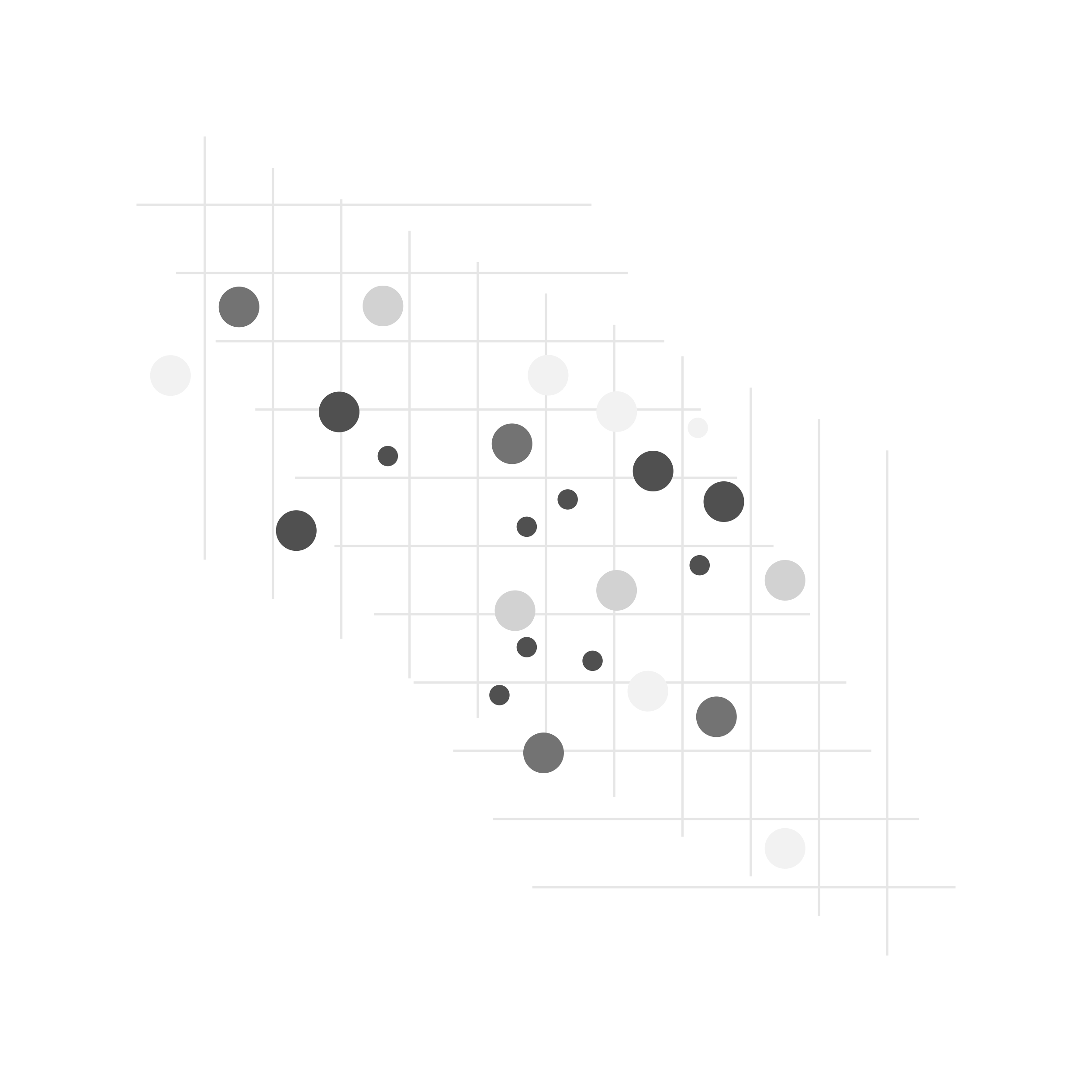 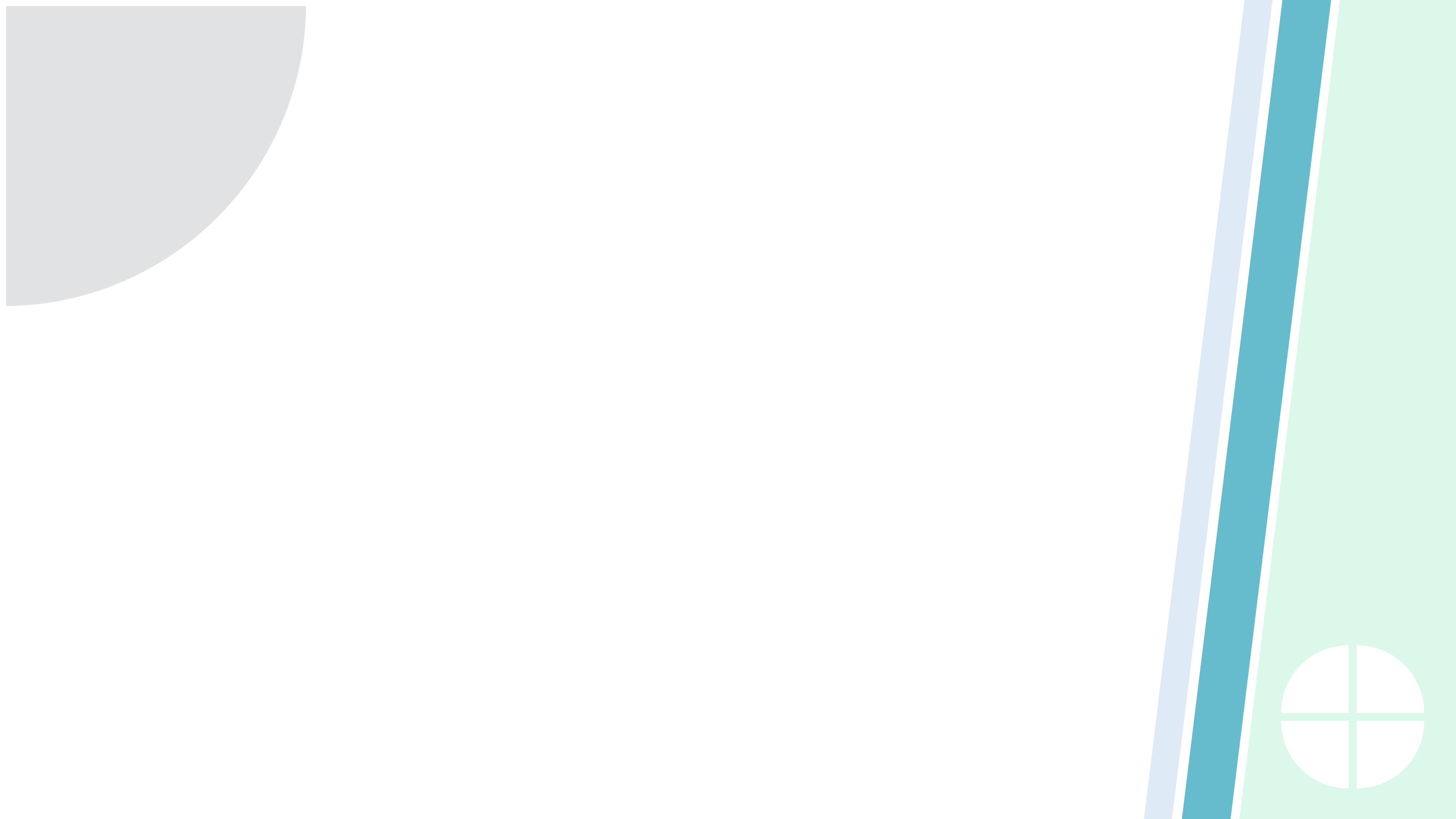 9. CONTACT INFORMATION AND CALL TO ACTION
How to proceed with sponsoring or participating in this event…
EVENT TITLE
Event Date: MM/DD/YY
Website
Social Media Information
Person of Contact: Name, Title
Phone
Email
Address
Insert QR code
Your logo here